Foundation Trainee PharmacistTraining ProgrammeLister Hospital 

Programme Directors

Surinder Bhatia and Rachel Holland
Contents
HEE training to ICS trainees
Working Hours
What is expected of you ?
Interim Learning outcomes and recording evidence
The registration assessment
Pharmacist Retention
ORIEL recruitment system
Contact Information
Overview of the Trust 
Foundation training places 
Location
Our ICS 
Our Values
The Pharmacy Department
Why Lister Hospital?
What we are looking for?
Our Designated Supervisors and Programme Managers
Structure of the Foundation Training year
Foundation Trainee Pharmacists Places
7 Foundation Trainee pharmacist places :

5 full hospital places 
2 split hospital/GP place with 13 weeks in a local GP practice 
Hailey View Surgery, Hoddesdon
Stort Valley & Villages Locality Group, Bishops Stortford
Salary - Band 5 - £25,655 

Trainees ranked us top out of 21 sites in East of England in a recent survey of hospital training sites (April 2019).
Where are we ?
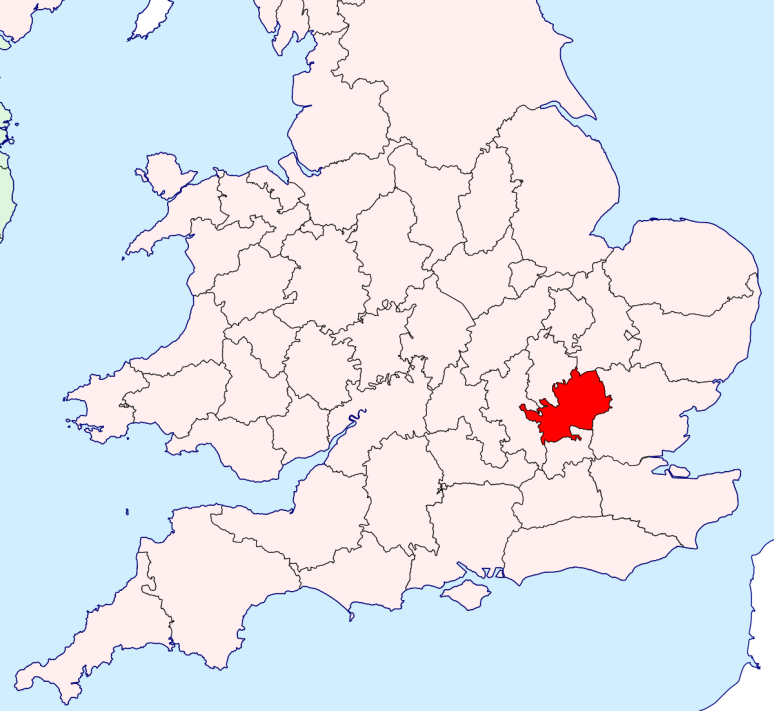 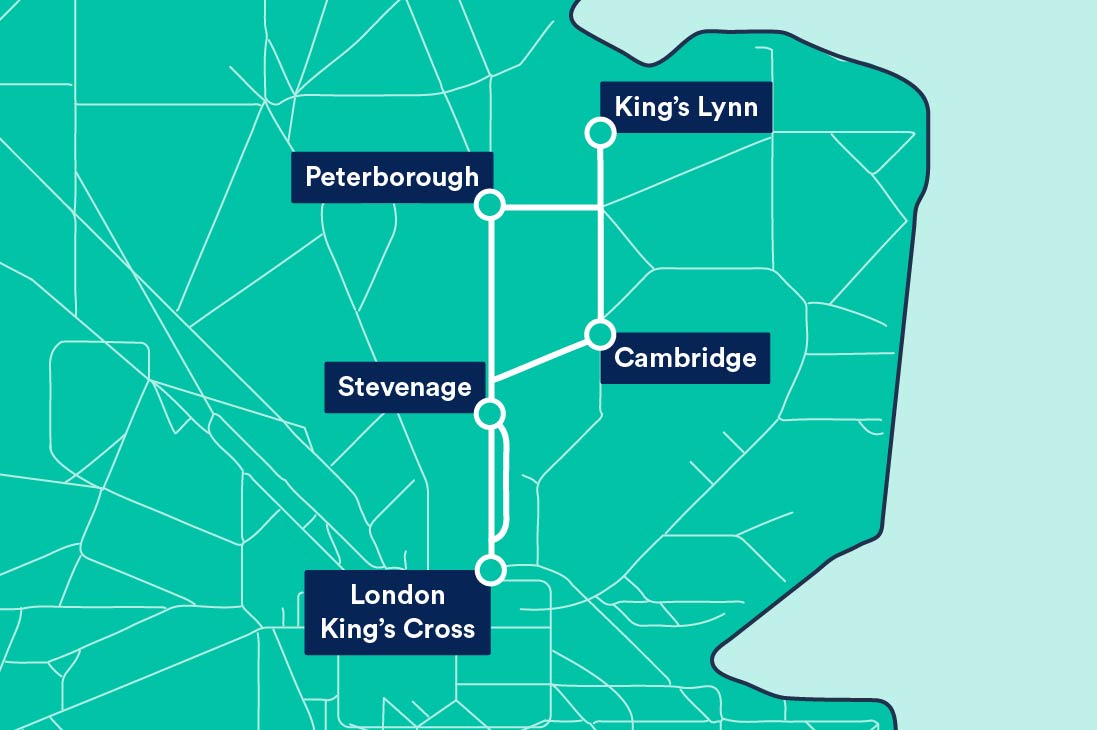 Hertfordshire
Stevenage 
Semi rural location close to Stevenage town centre.
Close to historic towns – St Albans, Hitchin and Hertford
20 Minutes from central London, regular trains to Kings Cross and St Pancras
Easy access to London, Cambridge, Oxford and  M1, M25 and M11
East & North Hertfordshire NHS Trust - Lister Hospital
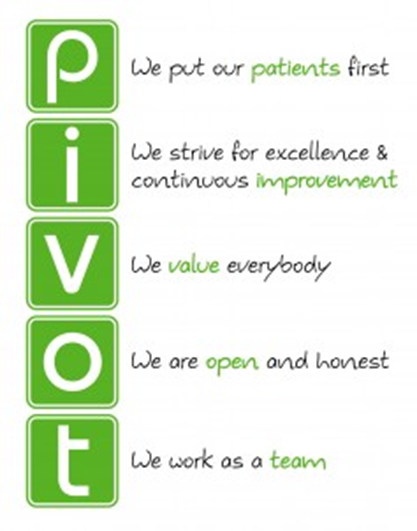 Hertfordshire & West Essex Integrated Care System (ICS)
Lister Hospital
Princess Alexander Hospital
Watford General Hospital
All PCN’s 
Community Trusts
Mental Health Trusts

FUN FACTS
Named after Joseph Lister
Pioneer of antiseptics in surgery
Listerine mouthwash 
Listeria genus
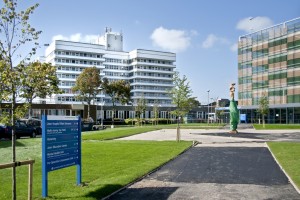 730 bed Acute Trust
Renal specialist centre & dialysis unit
Urology – robotic surgery
160 pharmacy staff
60 Pharmacists
Pharmacy Department – 160 staff
60 pharmacists
Clinical Specialists  
Education & Training
Antimicrobial
Medicines Information
Aseptics & Oncology
Formulary  
Patient Safety
EMPA

TEAMWORK
COMMUNICATION
COLLABORATION
+++++++
Pharmacy Technicians 
Medicines management pharmacy technicians - on wards
Patient safety
Procurement
Discharge Planning
Dispensary
Aseptics & Oncology

Assistants
Medicines Management –on wards
Dispensary
Aseptics and Oncology
Stores
Why choose us?
Excellent learning opportunities
Clinical Specialities at Lister
Attributes of a good Foundation Trainee pharmacist
[Speaker Notes: Ability to manage UEA & exam revision workload on top of a busy ‘day job’]
Our Designated Supervisors
[Speaker Notes: Trainees will meet with designated supervisors every 2 weeks and with Foundation Trainee managers approximately every 8 weeks]
Foundation Training Manager - Rachel Holland
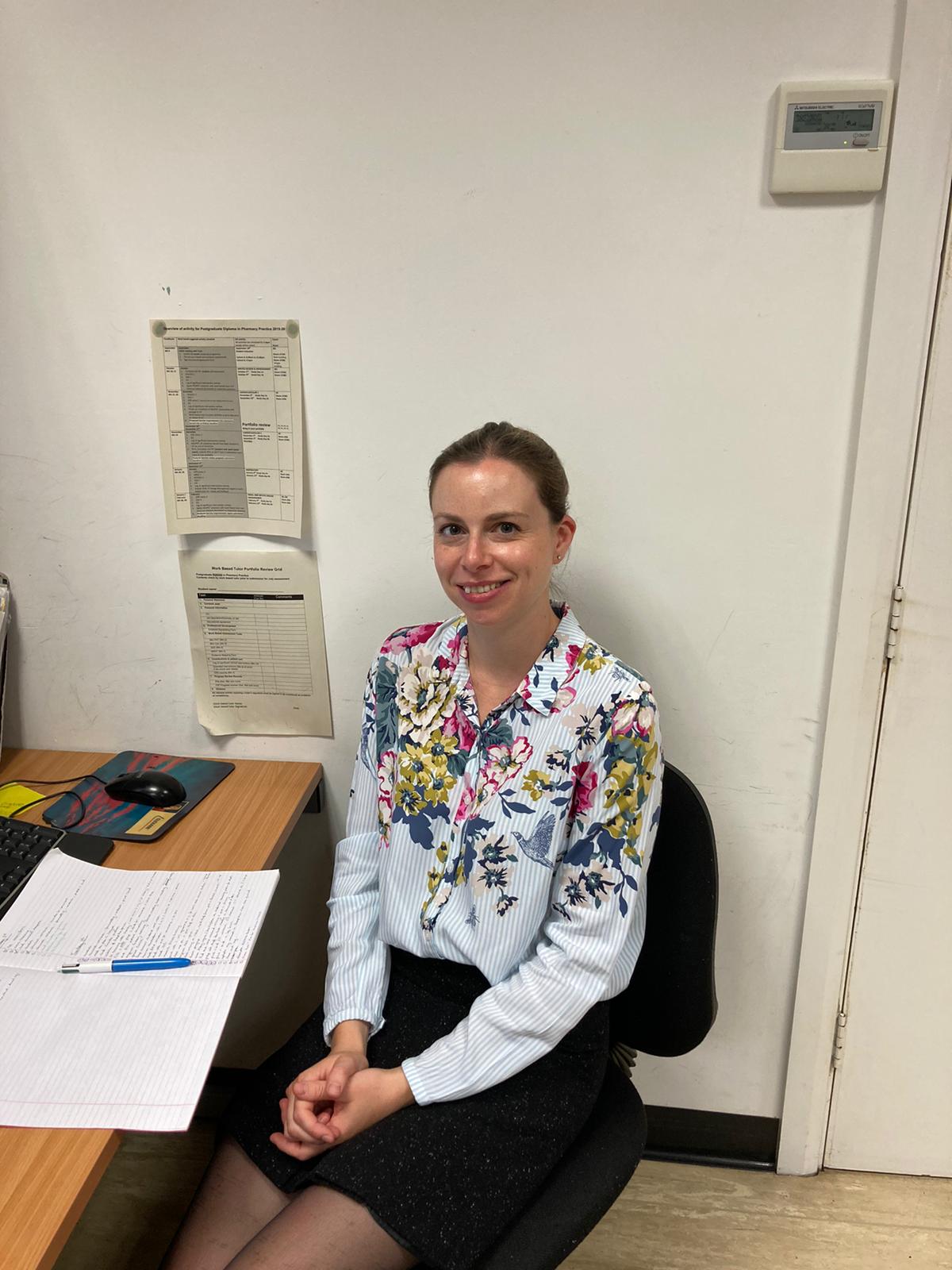 MPharm University of Nottingham
Foundation Trainee at Glaxo Welcome & 
     Princess Alexandra Hospital
Lloyds Pharmacy Manager 2008
Rotational Pharmacist ENHT 2008 
PGDip Pharmacy Practice
Specialist Medicines Information /Education & 
     Training pharmacist
Independent Prescriber
Foundation Training Manager - Surinder Bhatia
BPharm Kings College London University 
Foundation Trainee year at UCH and Roche Products
Resident at Westminster/Chelsea & Westminster Hospital
PGCert Pharmacy Practice
Assistant Dispensary  Manager/Resident UCH
Medicine Information Manager Chelsea & West Hospital
Prescribing Advisor in Primary Care
PGDip in Prescribing Sciences
Formulary pharmacist 2004 ENHT
Gastroenterology directorate pharmacist 2008
Foundation Trainee manager /Education & Training/
       Academic Link with University of Hertfordshire
Post Graduate Certificate Education (HE)
Independent Prescriber
NHS Leadership Academy – Mary Seacole
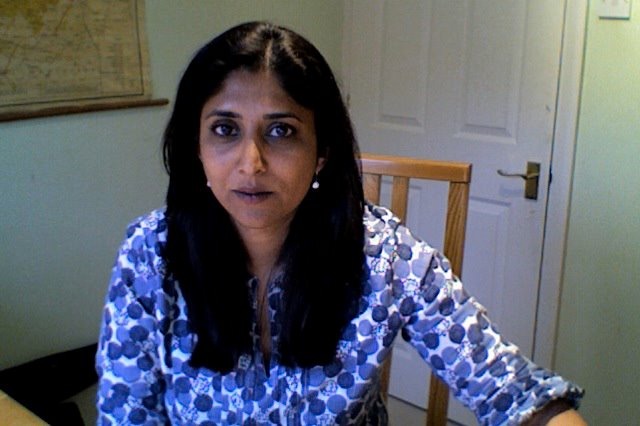 Health Education England training programme
East of England region
Hertfordshire & West Essex ICS - Foundation Training Facilitator taught sessions
8 hours per month 

Trainee – guided/self-directed
5 hours per month

Workplace teaching/support 
1 hour per month BUT will be significantly more
Working hours
Our Expectations of you
Learning contract - Trainee's undertaking
Learning Contract- tutor undertaking
Interim Learning Outcomes & Recording Evidence
56 learning outcomes, organised into four domains:
•	Person-centred care and collaboration
•	Professional practice
•	Leadership and management
•	Education and research

Greater emphasis on DOES in Millers Triangle 


Level 4 – Does is defined as :
Can act independently and consistently in a complex but defined situation. Evidence for this level is provided when a student pharmacist demonstrates the learning outcomes in a complex, familiar or everyday situation repeatedly and reliably.  Assessments may require objective structured clinical examination (OSCEs) or other observed assessments.
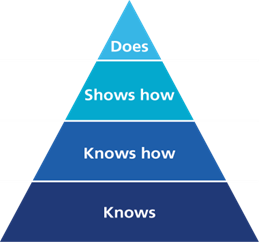 Assessment Activities (21)
Group B: Healthcare quality and improvement audit, teaching & mentoring, PH eg WAAW

Group C: Supplying medicines activities 
legal aspects, dispensing (inc Aseptic prep), accuracy checks

Group D: Mandatory and specific training 
first aid , safeguarding, H&S, digital systems, advanced therapy

Group E: Personal Development & Progression LNA/PDP, multisource feedback eg 360, other
Group A: Clinical and patient-facing activities
 
1.Medicines optimisation
2.Medicines reconciliation
3.Consultations on medicines use
4.Consultation on diagnoses / assessment /recommendation
5.Patient safety activity
6.Patient focused health intervention
7. Medicines Query
Assessment Strategy
E-portfolio
HEE eportfolio

Further Resources 
Health Education England
https://www.hee.nhs.uk/our-work/pharmacy/trainee-pharmacist-foundation-year-programme
Assessment tools
MiniCEX, 
DOPS, 
MRCF, 
CBD, 
Contribution to care logs, 
Peer assessment, 
Reflective evidence, 
dispensing, screening, checking and medicines reconciliation logs, 
CPD
Registration Assessment
Must be passed in order to register as a pharmacist
Allows the GPhC to protect the public by ensuring that registered pharmacists are:
Safe
Have sufficient knowledge and understanding to practice

Allowed three attempts
June and September sittings
Entry for the Registration Assessment
In order to be entered for the exam, a trainee must:
Achieve ‘satisfactory’ performance rating at 39 week appraisal
Not be absent from work for more than 40 days (bank holidays, annual leave and sickness combined)
Submit registration assessment entry form signed by tutor
Payment of assessment fee
The Registration assessment
Paper 1- Morning paper
40 calculations in 2 hours
Calculators allowed (specific model)
Space for rough working
Enter answers by hand
Units are likely to be provided
Paper 2- Afternoon paper
120 questions in 2.5 hours
Multiple choice questions
Some calculation questions calculator not required (number sense)
2 types of MCQs:
90 x single best answer
30 extended matching type
BNF not allowed but excerpts of the BNF/SPC provided for open book questions
Single best answer
Mr B who is 62 years old is suffering from an acute attack of gout. My B had a myocardial infarction 3 years ago and suffers from mild osteoarthritis, but is otherwise well. He is on the following medication:
Aspirin 75mg once daily
Atorvastatin 40mg once daily
Ramipril 10mg once daily
Co-codamol 30/500 two tablets up to four times a day as required.
He has no known drug allergies

What is the most suitable choice of drug for his acute attack of gout?

A allopurinol
B colchicine
C diclofenac
D etoricoxib
E febuxostat
Extended matching questions
A	Codeine phosphate liquid
B	Diclofenac suppositories
C	Ibuprofen liquid
D	Morphine sulphate tablets
E	Oxycodone injection
F	Paracetamol tablets
G	Pethidine injection
H	Tramadol tablets

For the patients described, select the most suitable analgesic from the list above. Each option may be used once, more than once, or not at all

A four year old boy, who has no long term medical conditions, has sprained his ankle earlier in the day and is experiencing mild pain. An ice pack was used immediately after the injury. The ankle is slightly swollen. The boy is allergic to penicillins.
The Registration assessment
Pass mark
Around 70%
Based on difficulty of the paper

Paediatric Questions
Constitute approximately 20% of questions
Trainee tip: become familiar with BNFc- body surface area, mean body weights and heights, general prescribing guidance, information at start of chapters and sections, licensing
Retention of trainees as band 6 pharmacists
Oriel Recruitment Key Dates
Contact Information
For further information or to arrange a visit please contact

Surinder Bhatia via email surinder.bhatia@nhs.net or
Rachel Holland via email rachel.holland2@nhs.net 

Trust website https://www.enherts-tr.nhs.uk/services/pharmacy/ for more information

Twitter @pharmacyENHT for Trust news and events